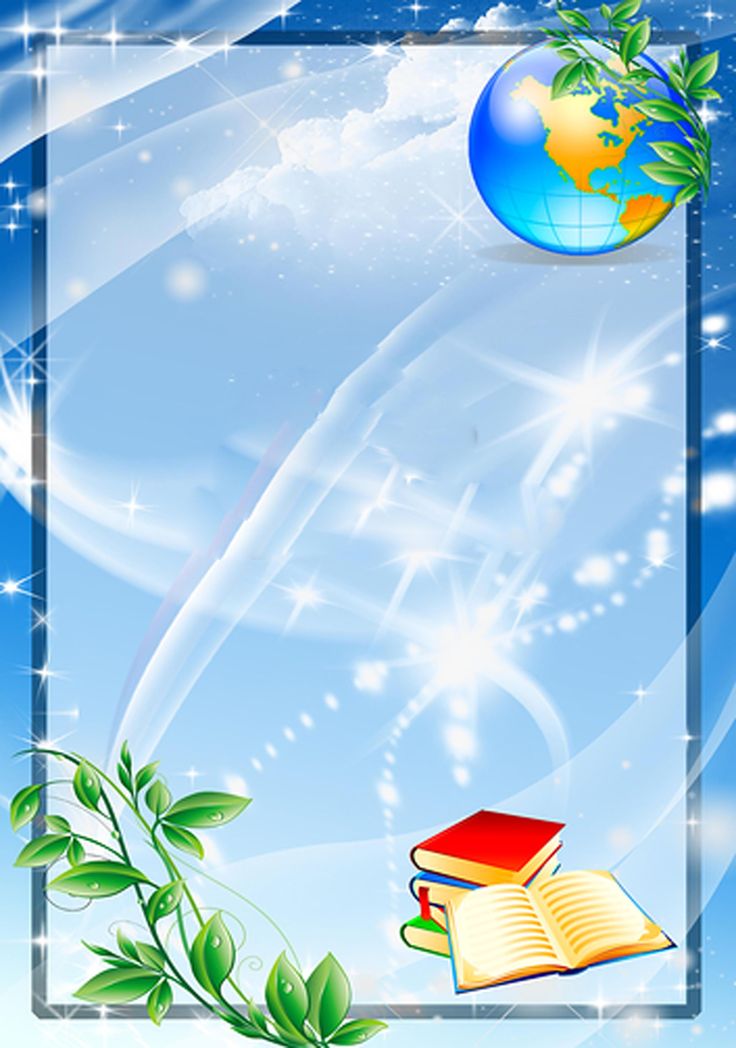 ВСП «Ужгородський торговельно – економічний фазовий коледж Державного торговельно – економічного університету»
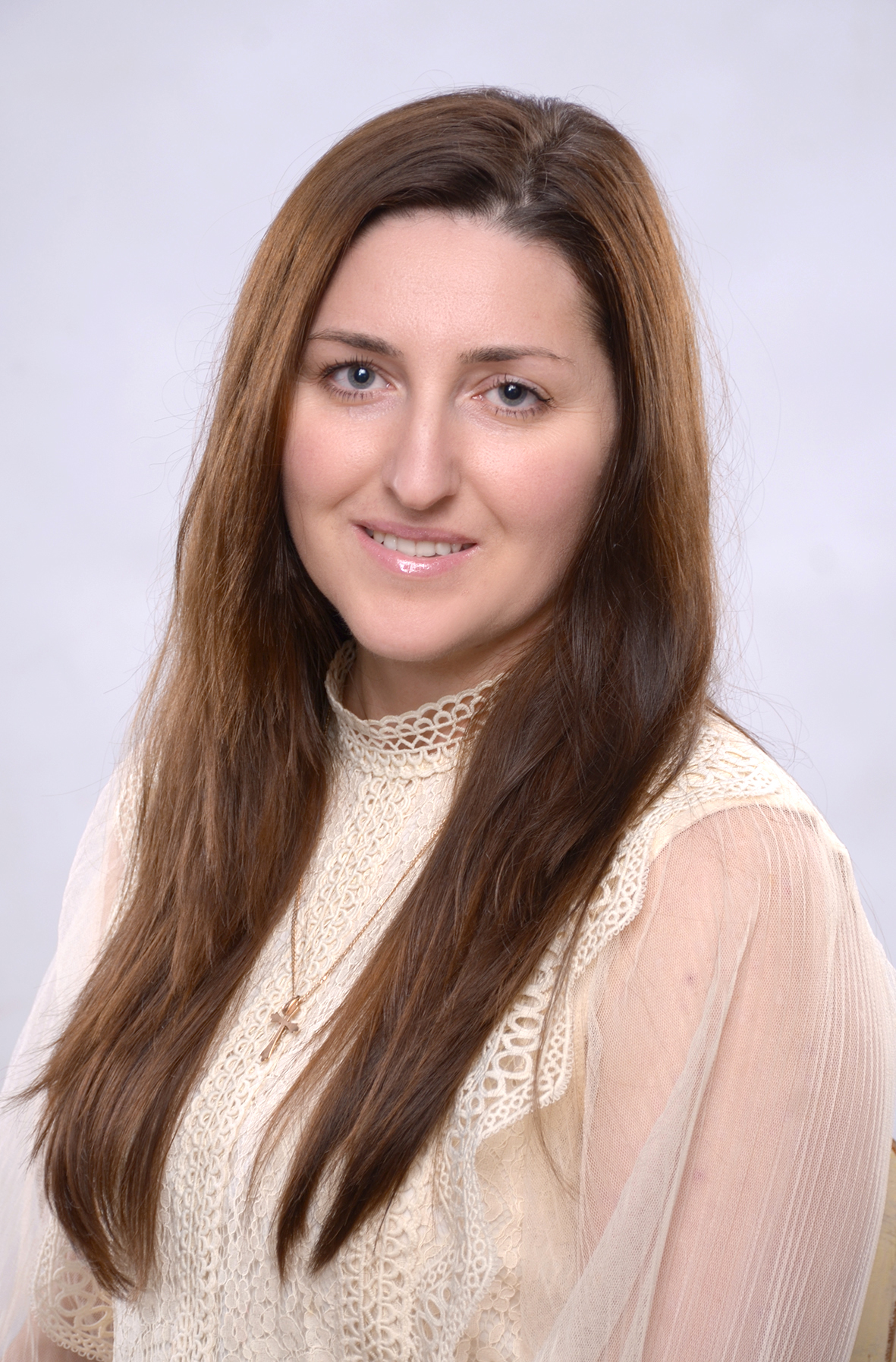 Портфоліо
педагогічної діяльності
викладача
економічного коледжу
Барчик Ірини Василівни
Дата народження                                           16 березня 1990 року
Освіта                                                                        вища
Що закінчила                                                        -   ТзОВ «Вищий  
                                                                              навчальний заклад
                                                                           Східно-європейський 
                                                                        слов'янський університет»
  № диплома, дата                                       В15 № 191548  2015рік
   видачі                                                         бакалавр з фінансів і
   спеціальність за                                           кредиту;   
   дипломом                                                    -  Державний вищий 
                                                                                      навчальний заклад
                                                                   «Ужгородський національний
                                                                                      університет»
                                                                М18 № 003841 2018рік
                                                                магістр з економіки.
Педагогічний стаж роботи                             1 рік
Категорія:                                                      викладач
Курси підвищення кваліфікації
пройшла в 2024 році.